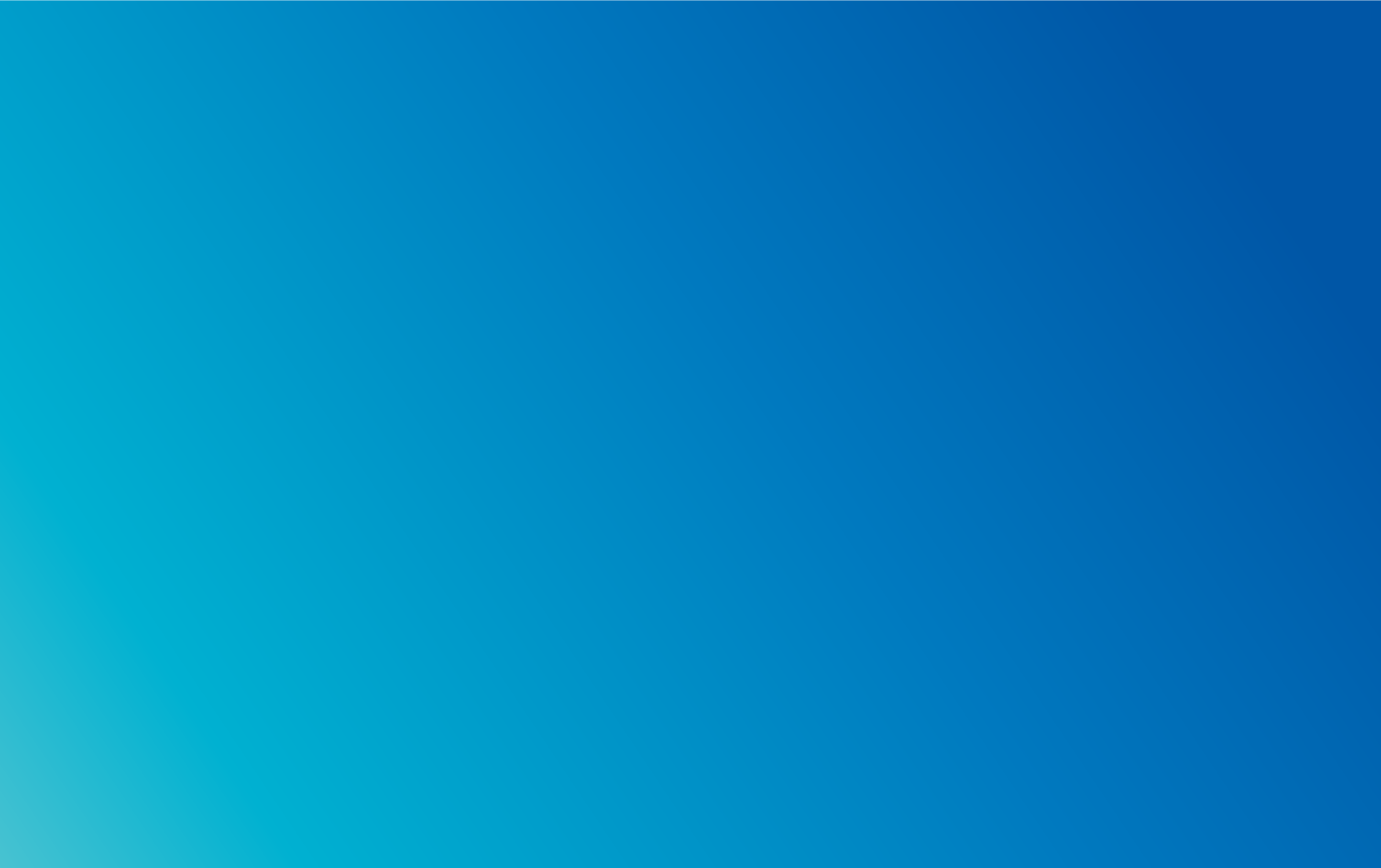 Pour participer au projet
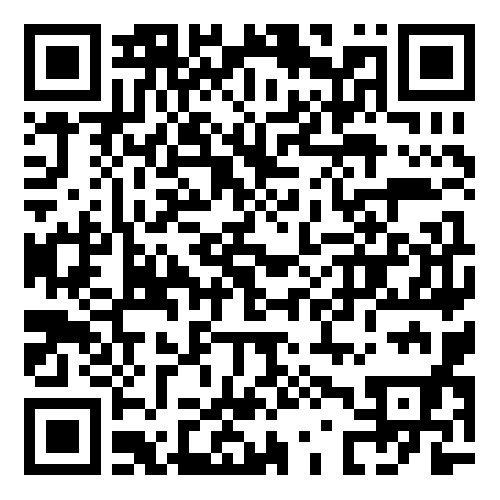 url
L'étude a été approuvée par le Comité d'éthique de la recherche clinique du CIUSSS de l’Est-de- l’ile de Montréal 2023-3221
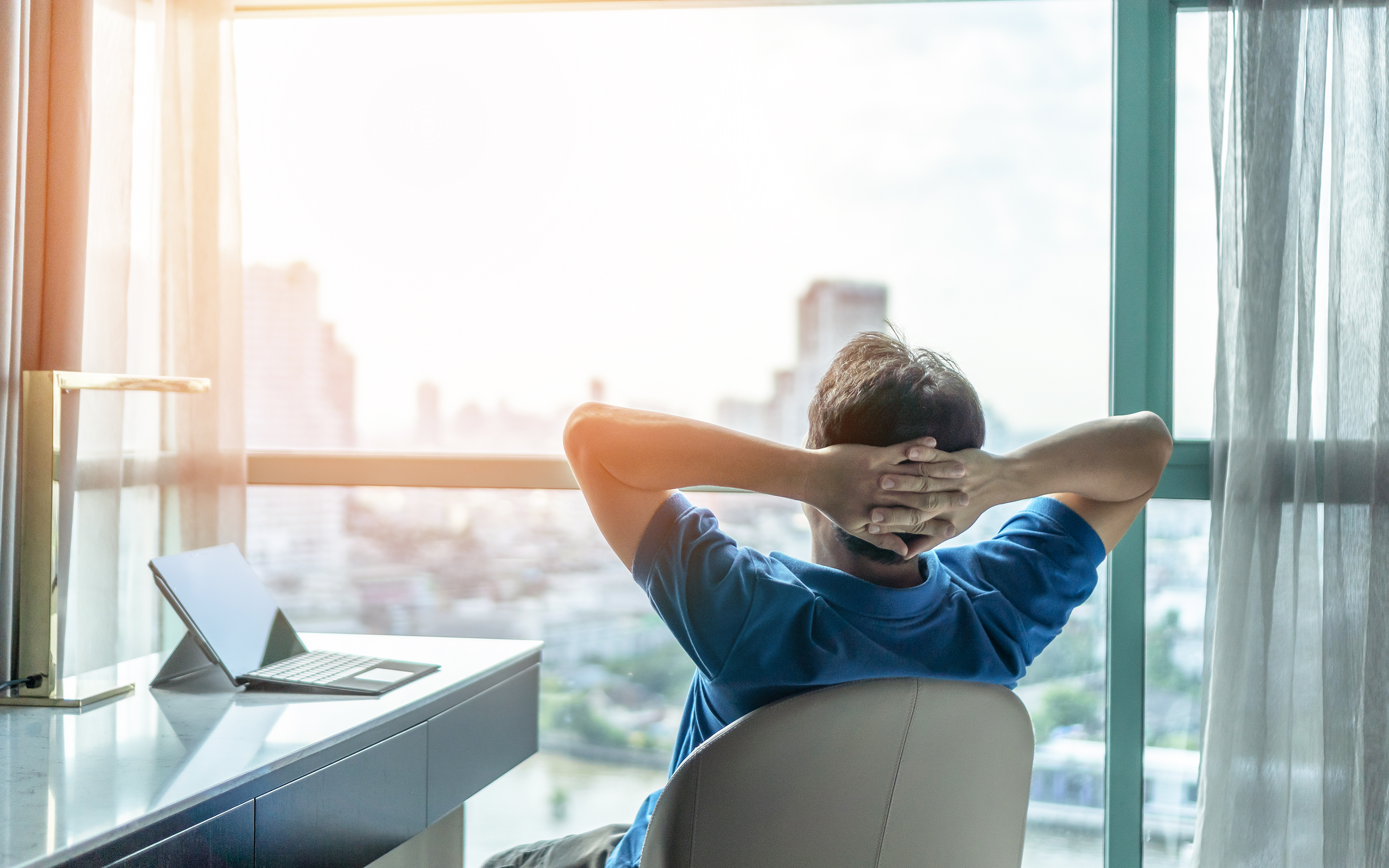 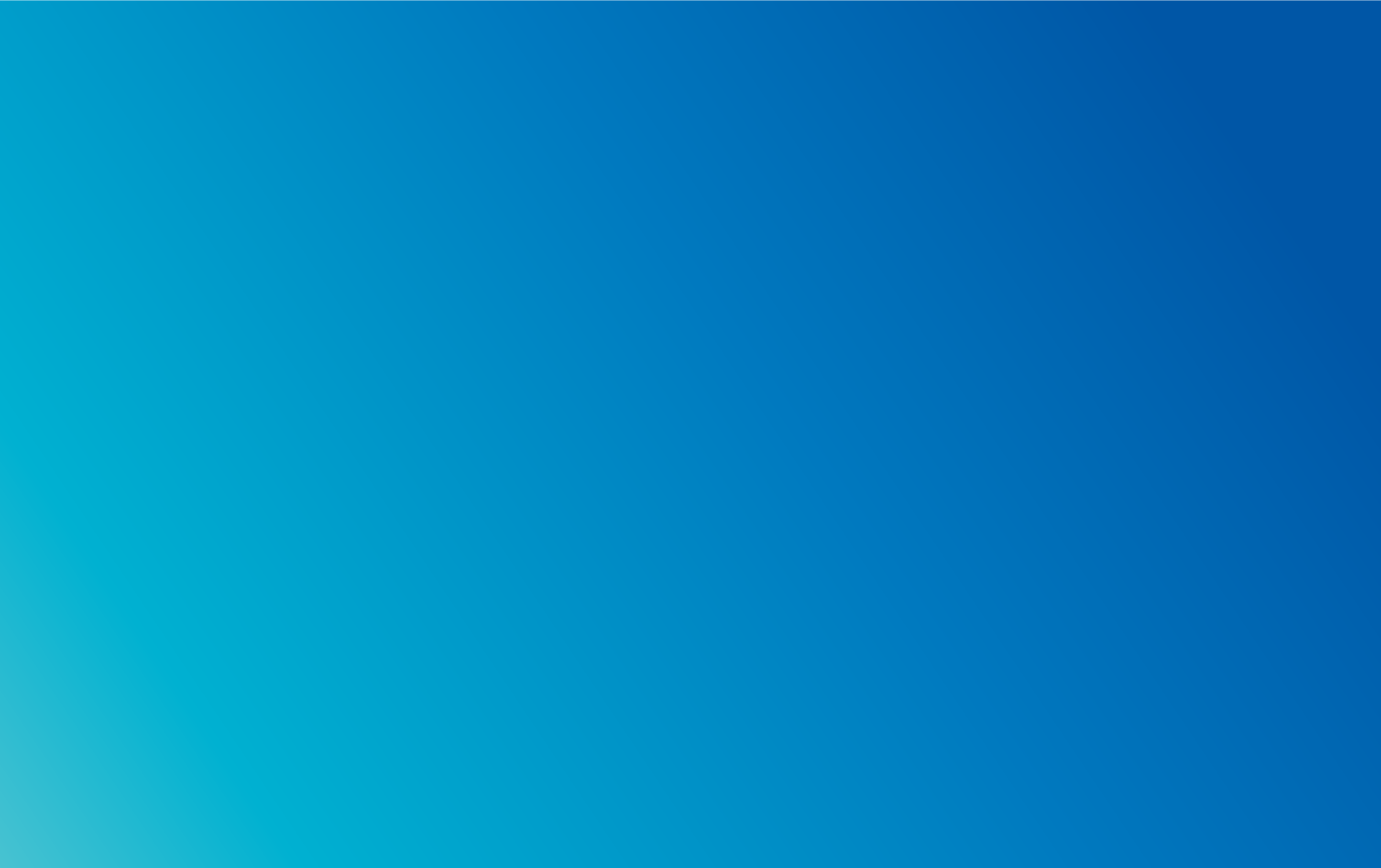 Panel d’experts Titre de l’équipe
TITRE DU PROJET
Des chercheurs du Centre d’étude sur le trauma ont développé une application mobile contre les cauchemars. 

Ils sont à la recherche de participants pour tester l'efficacité de l’app. 

Ça vous intéresse ?
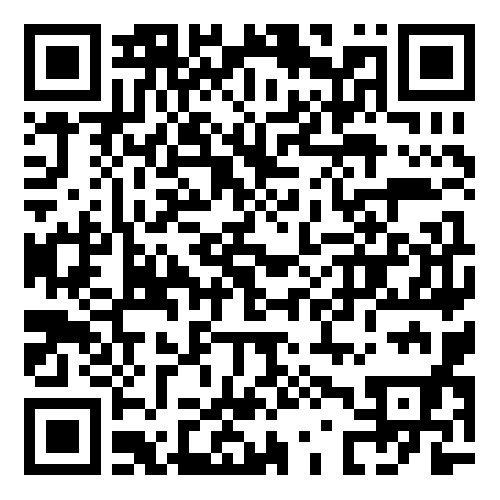 Infos sur l’étude ?
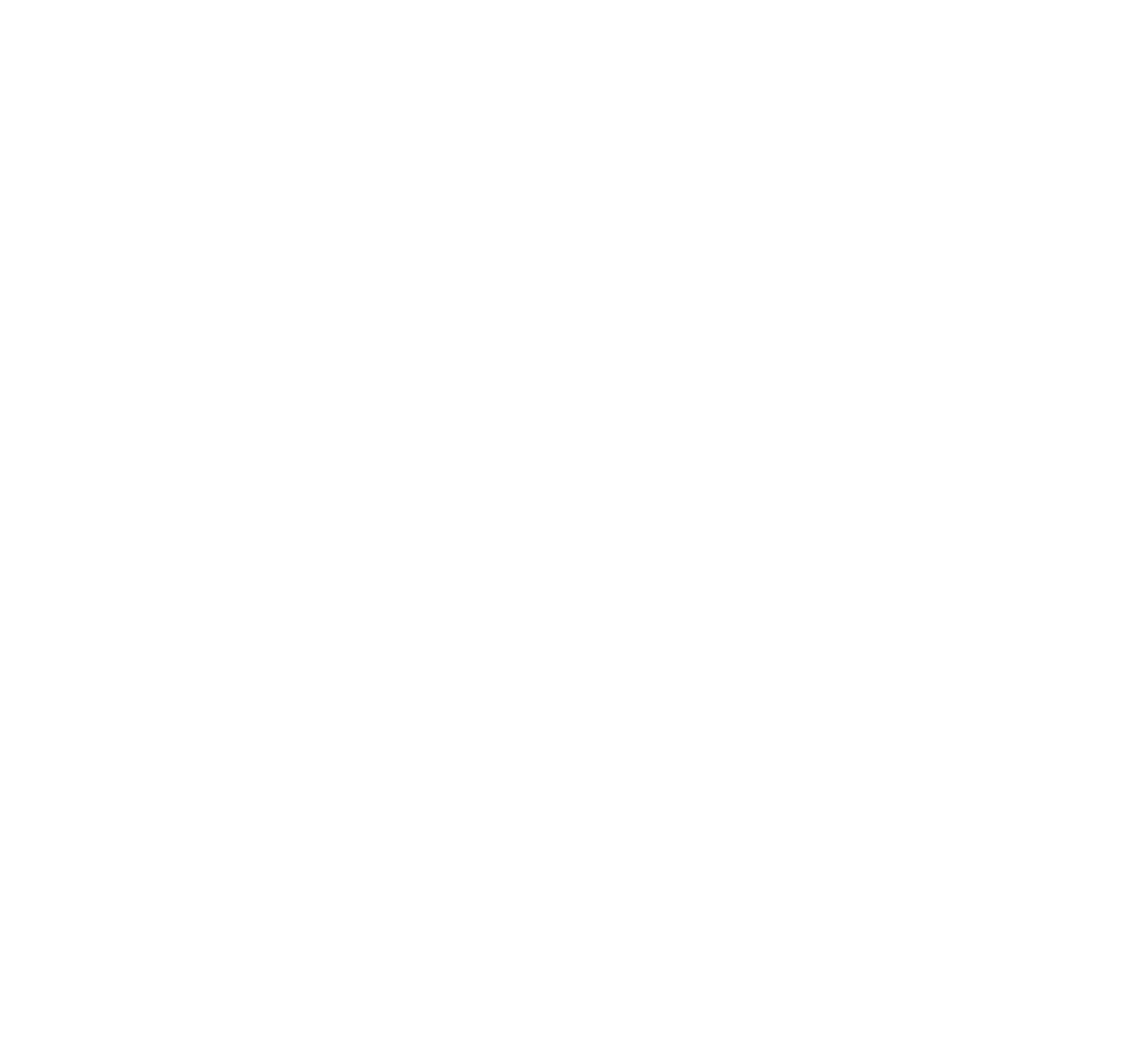 L'étude a été approuvée par le Comité d'éthique de la recherche clinique du CIUSSS de l’Est-de- l’ile de Montréal 2023-3221
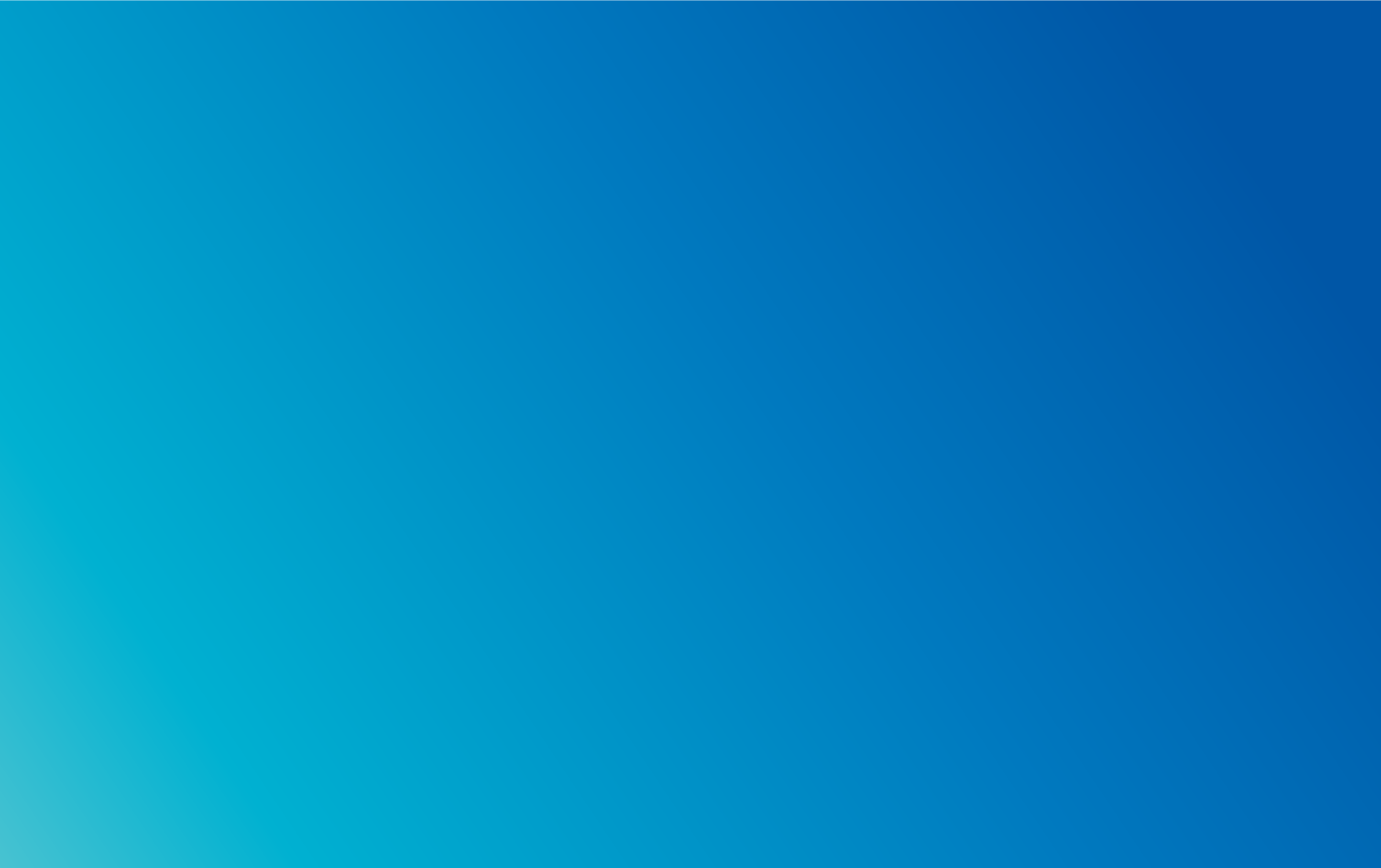 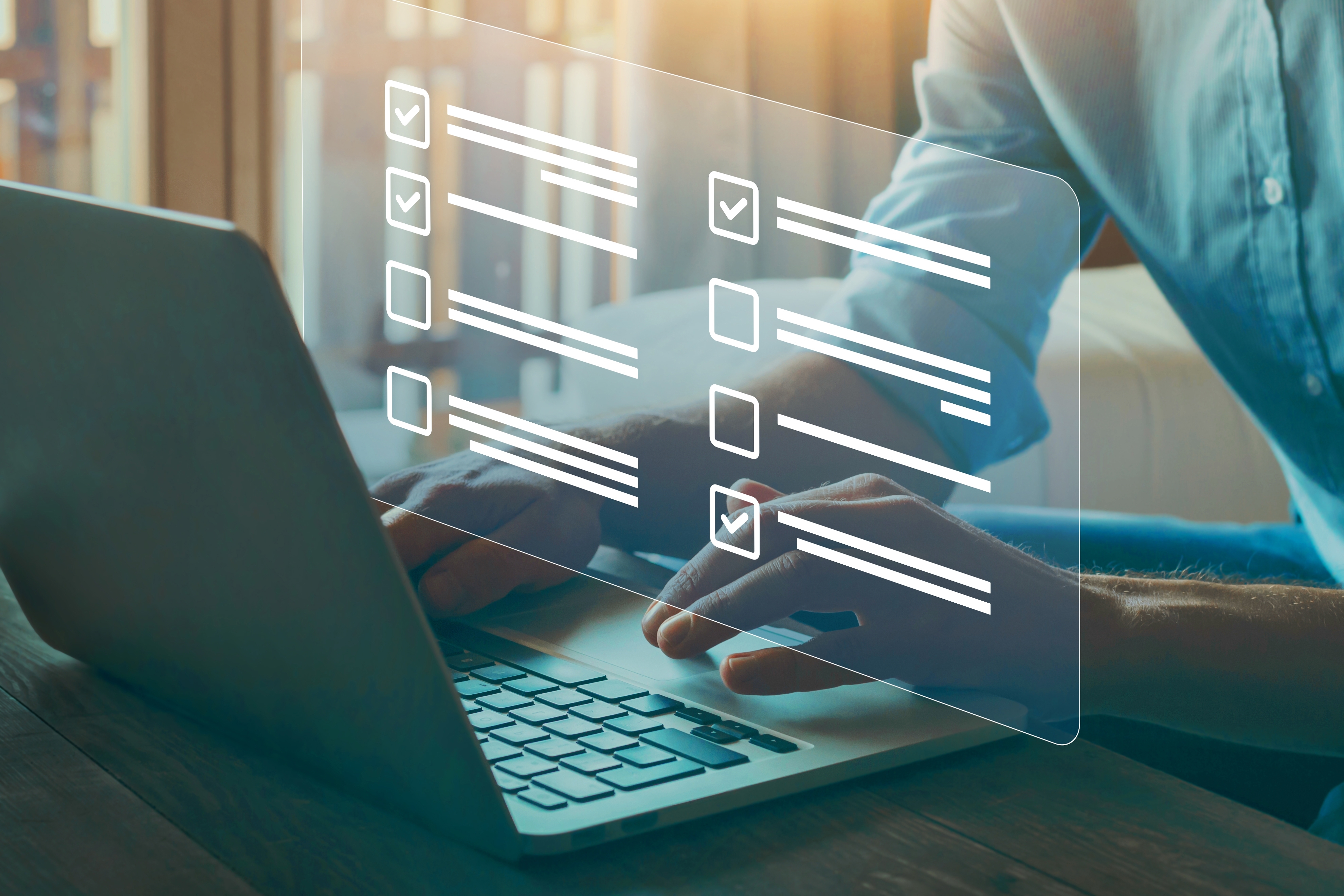 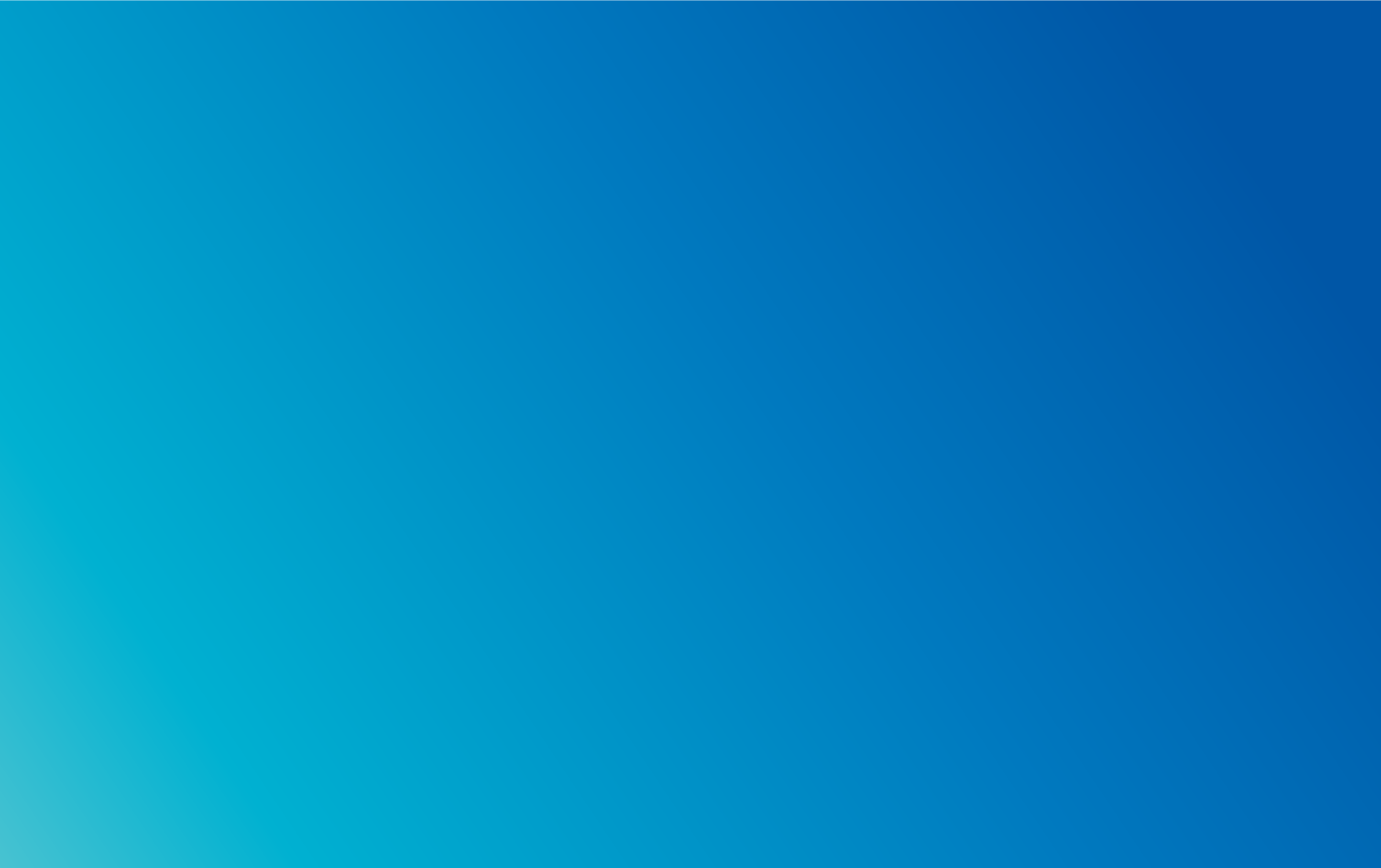 Panel d’experts Titre de l’équipe
TITRE DU PROJET
Des chercheurs du Centre d’étude sur le trauma ont développé une application mobile contre les cauchemars. 

Ils sont à la recherche de participants pour tester l'efficacité de l’app. 

Ça vous intéresse ?
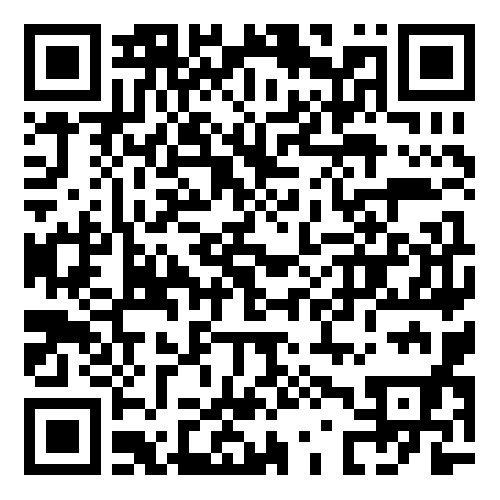 Infos sur l’étude ?
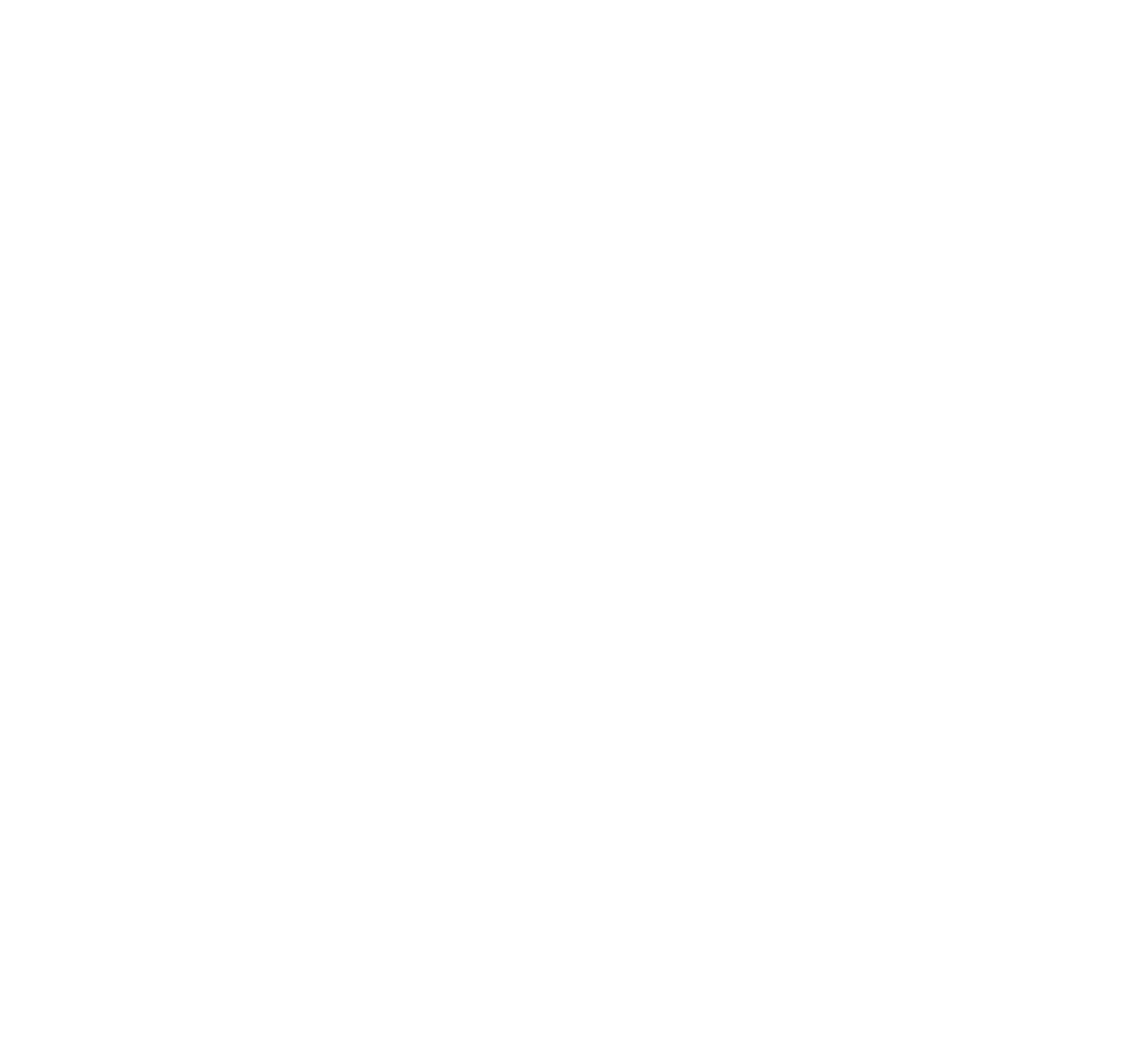 L'étude a été approuvée par le Comité d'éthique de la recherche clinique du CIUSSS de l’Est-de- l’ile de Montréal 2023-3221
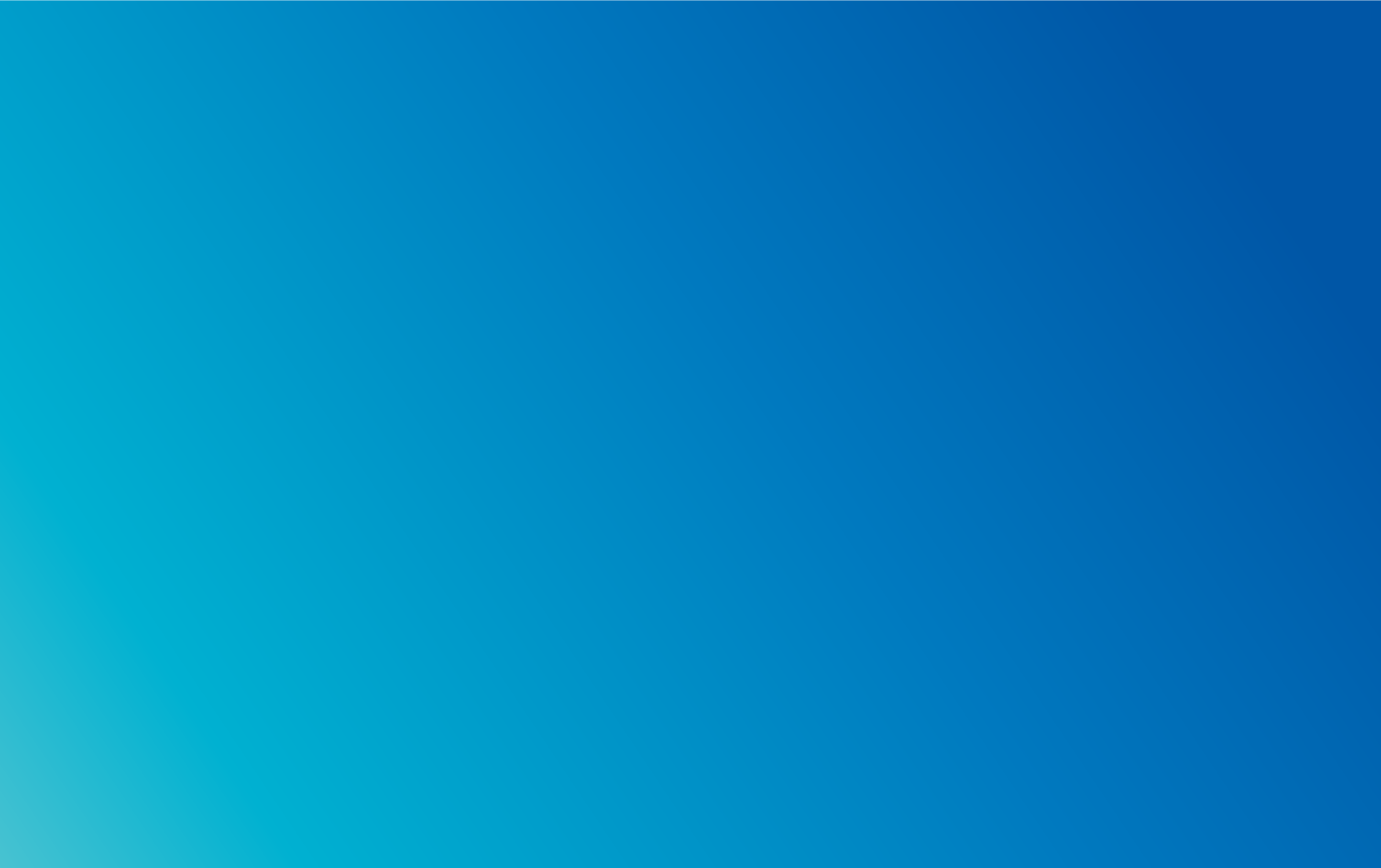 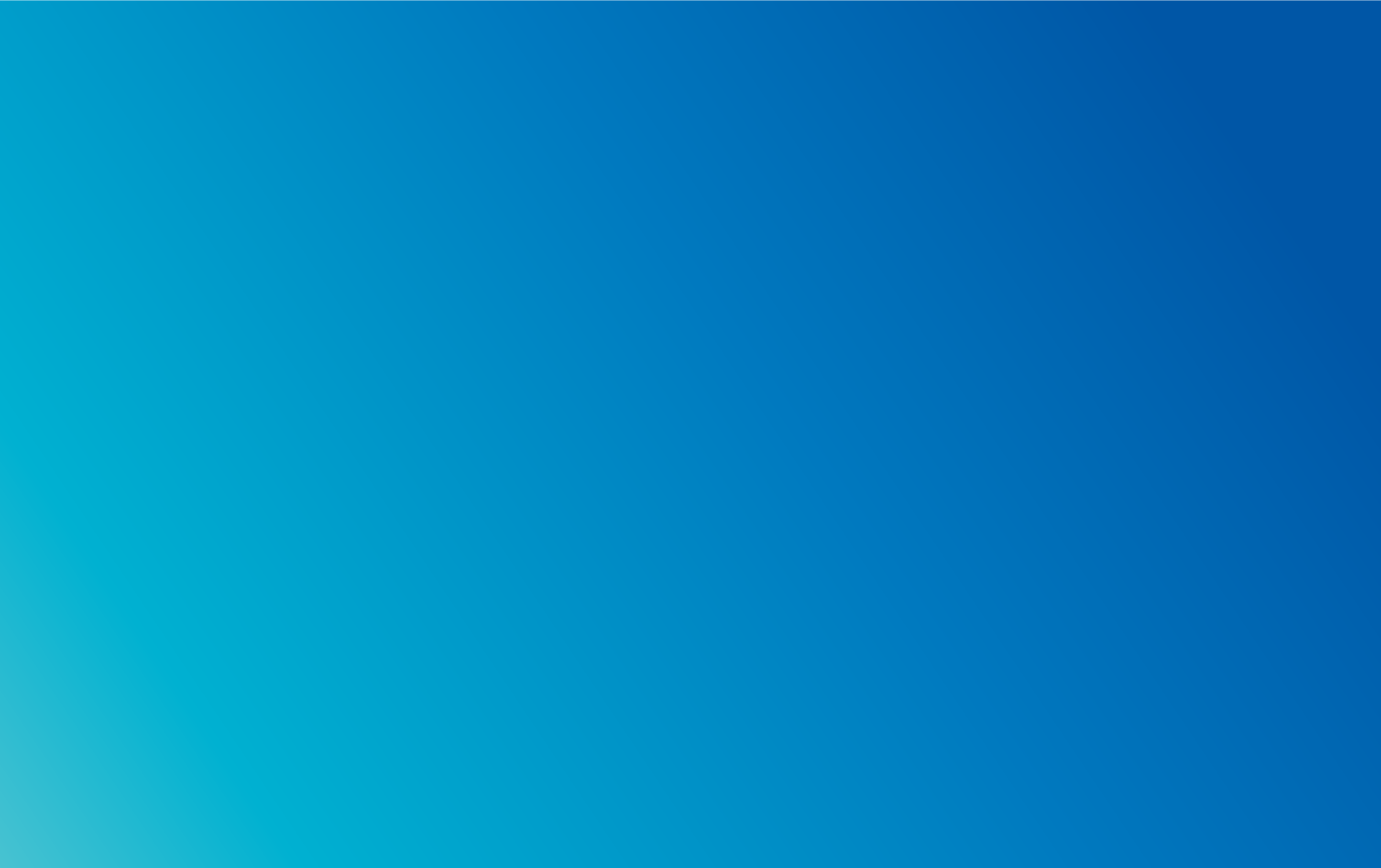 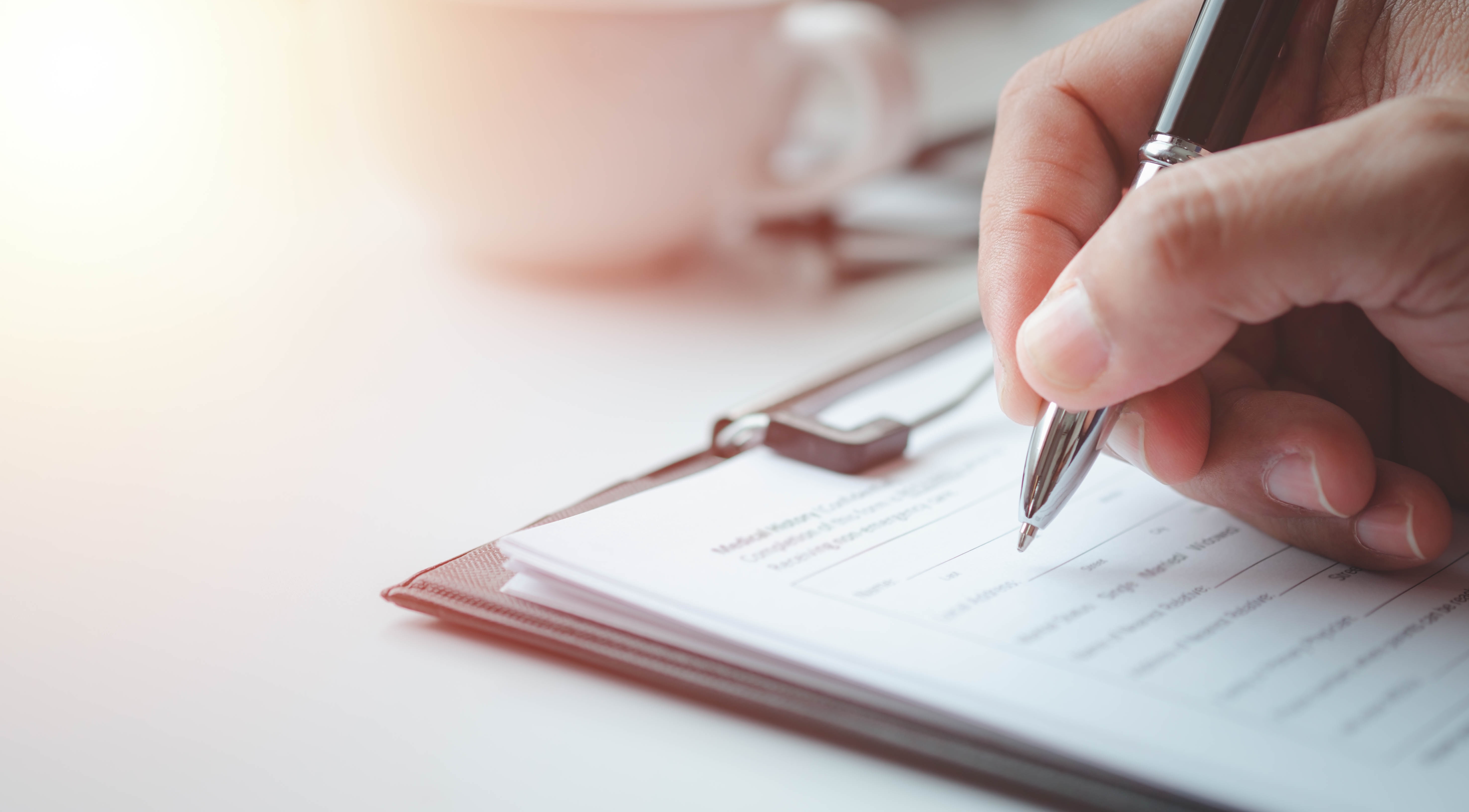 Panel d’experts Titre de l’équipe
TITRE DU PROJET
Des chercheurs du Centre d’étude sur le trauma ont développé une application mobile contre les cauchemars. 

Ils sont à la recherche de participants pour tester l'efficacité de l’app. 

Ça vous intéresse ?
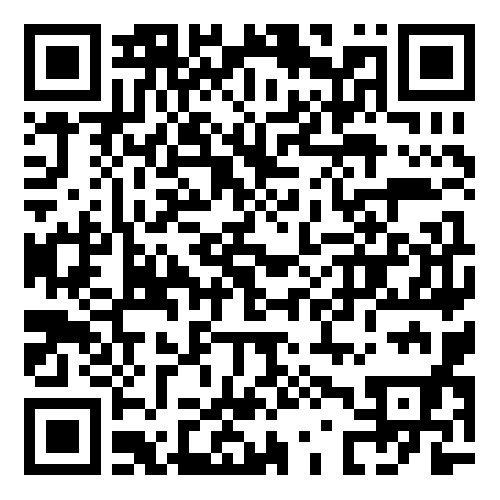 Infos sur l’étude ?
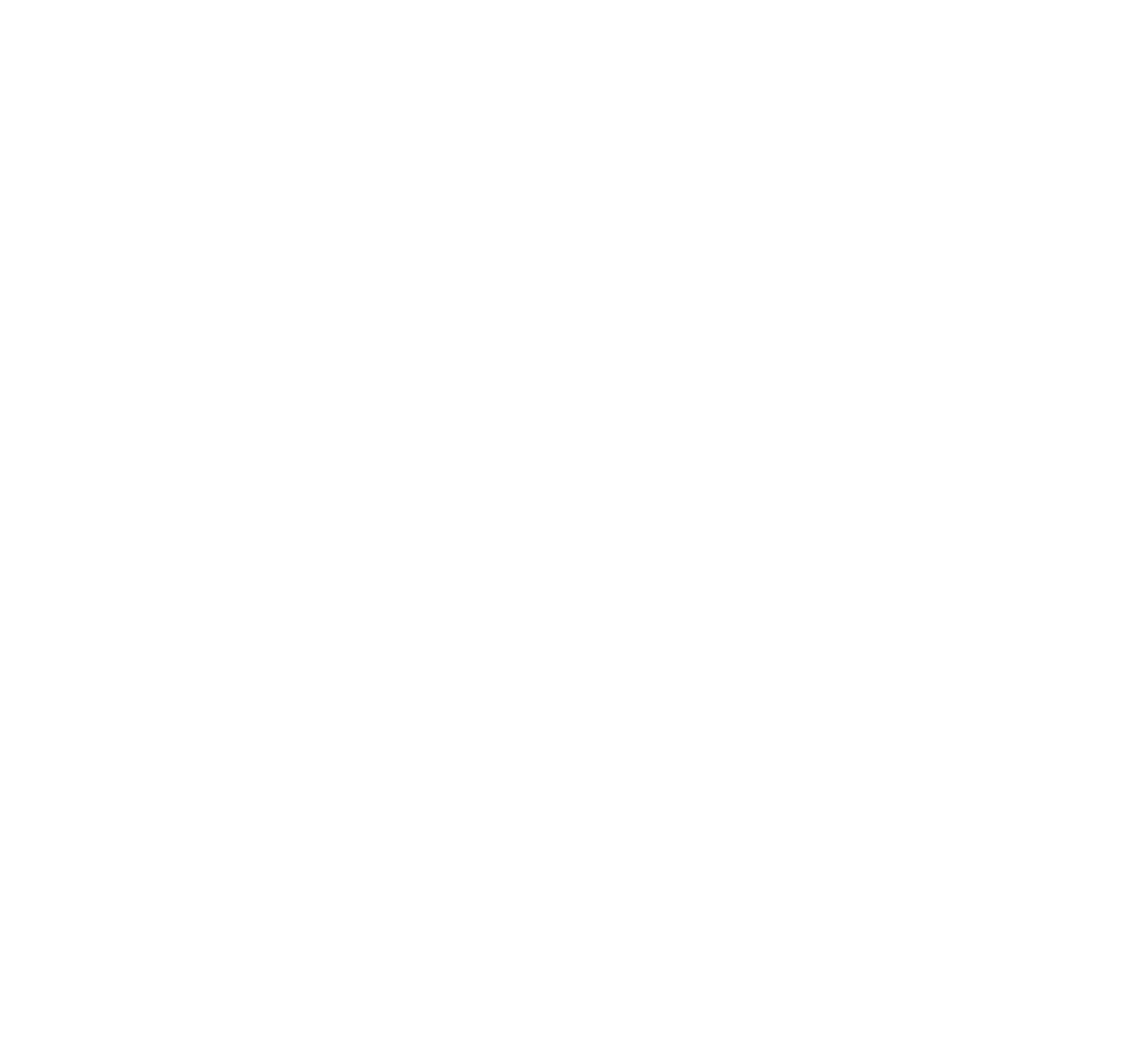 L'étude a été approuvée par le Comité d'éthique de la recherche clinique du CIUSSS de l’Est-de- l’ile de Montréal 2023-3221
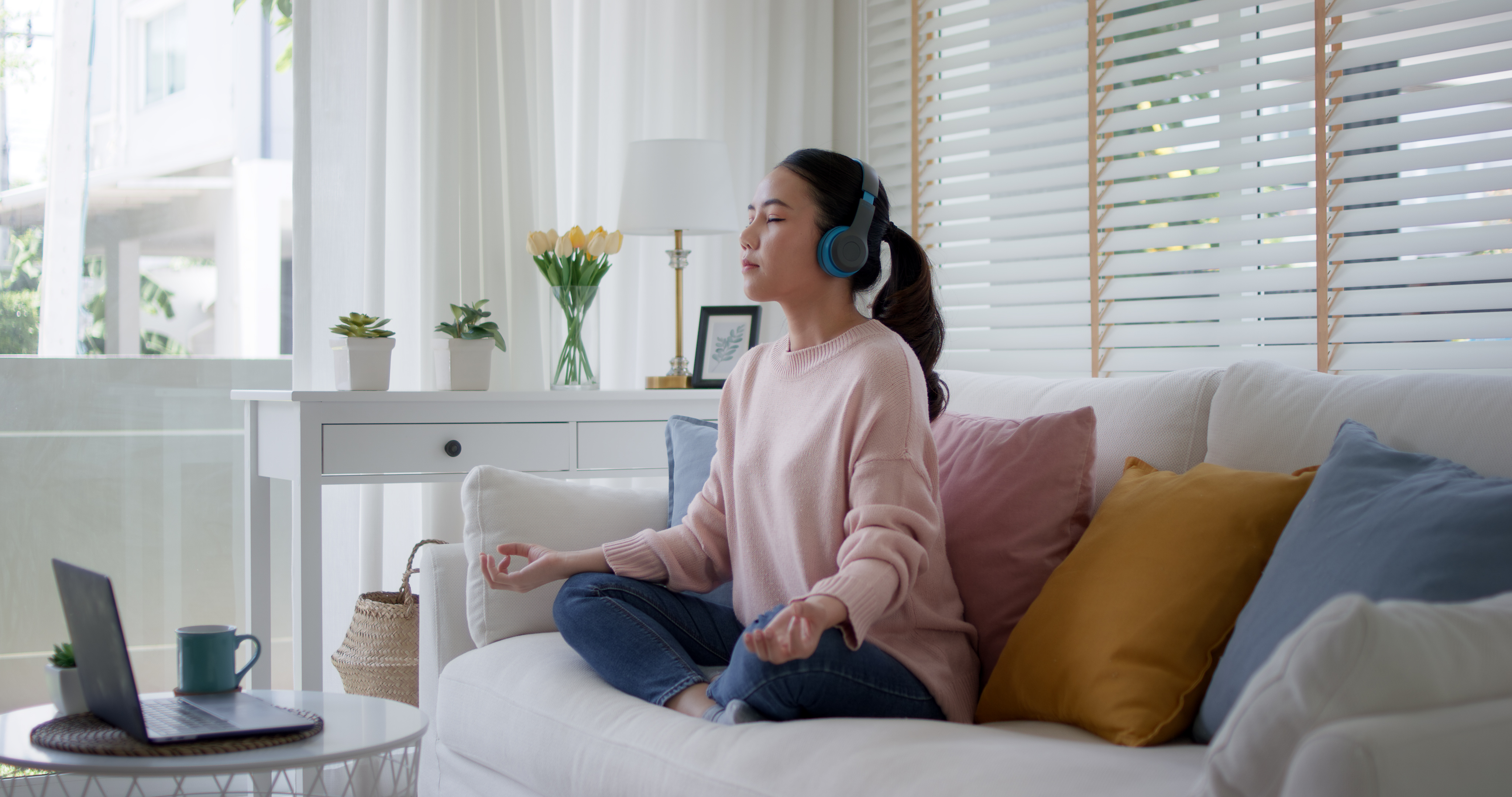 Panel d’experts Titre de l’équipe
TITRE DU PROJET
Des chercheurs du Centre d’étude sur le trauma ont développé une application mobile contre les cauchemars. 

Ils sont à la recherche de participants pour tester l'efficacité de l’app. 

Ça vous intéresse ?
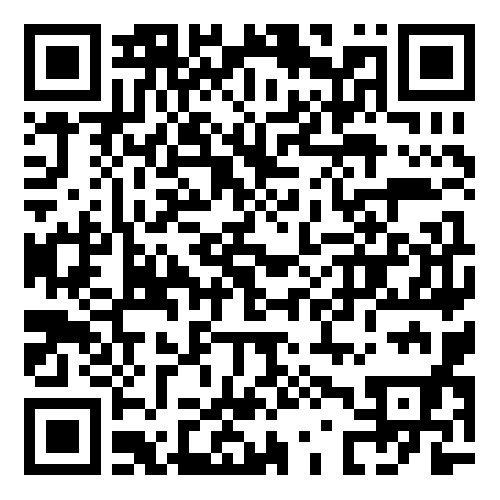 Infos sur l’étude ?
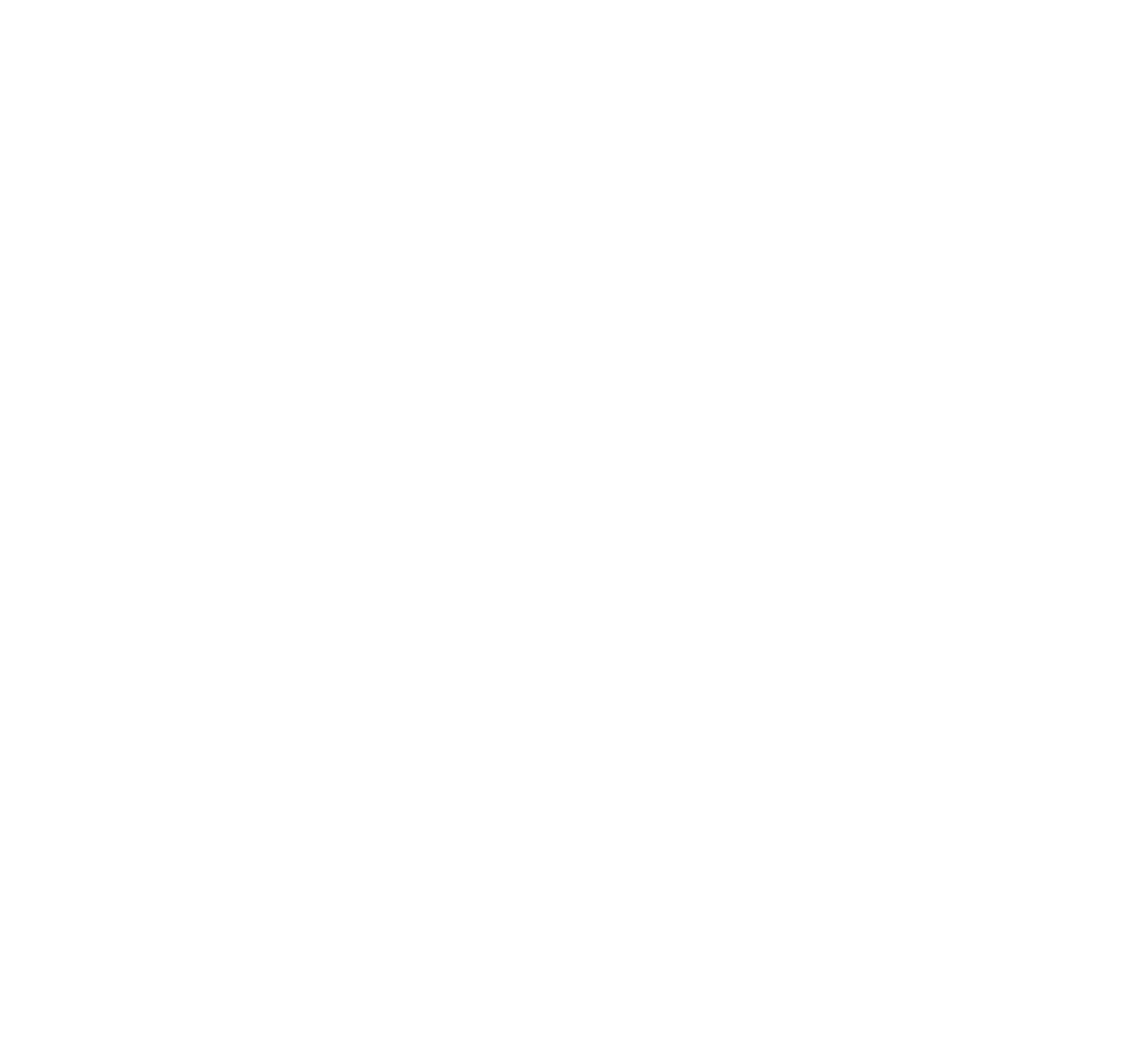 L'étude a été approuvée par le Comité d'éthique de la recherche clinique du CIUSSS de l’Est-de- l’ile de Montréal 2023-3221